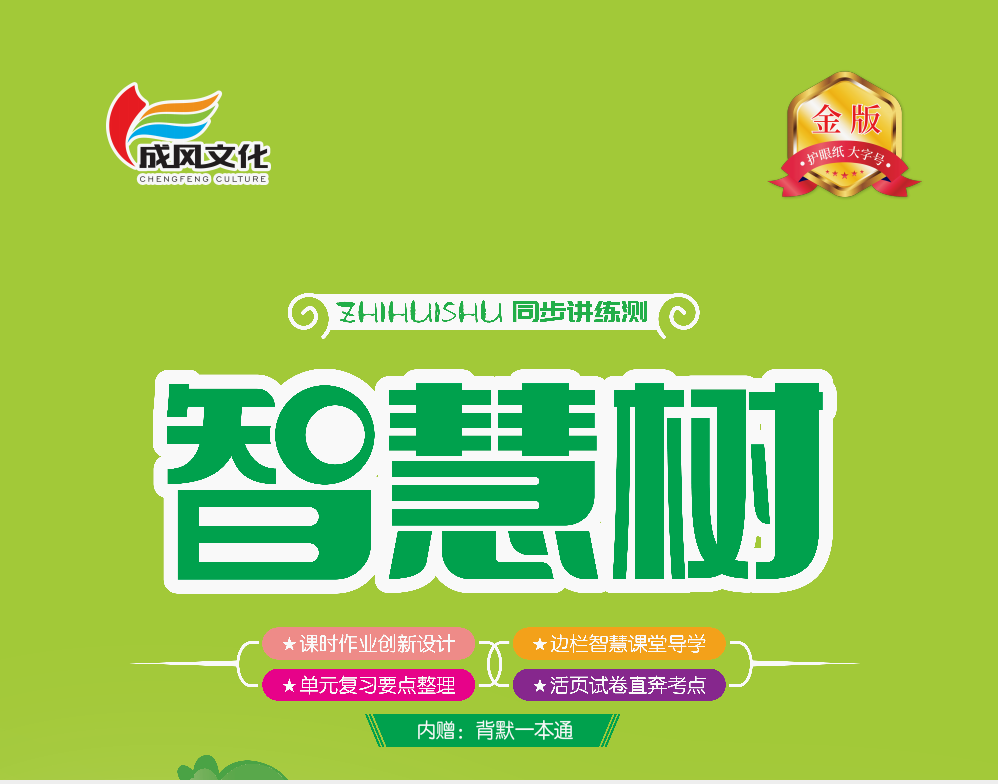 第六单元  阅读
11  浪花
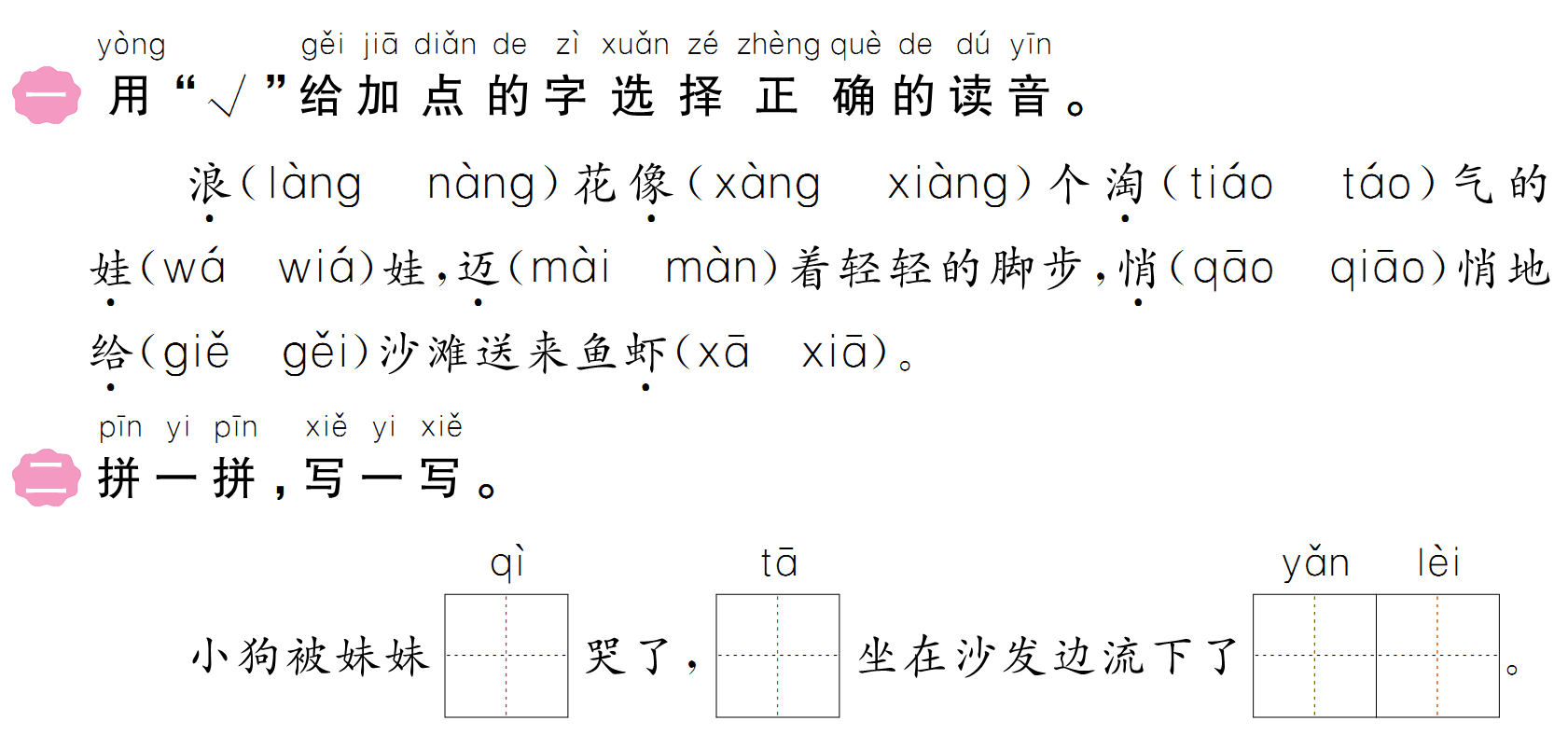 √
√
√
√
√
√
√
√
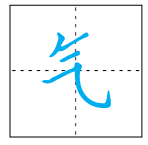 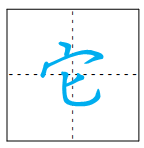 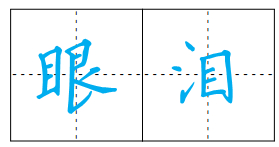 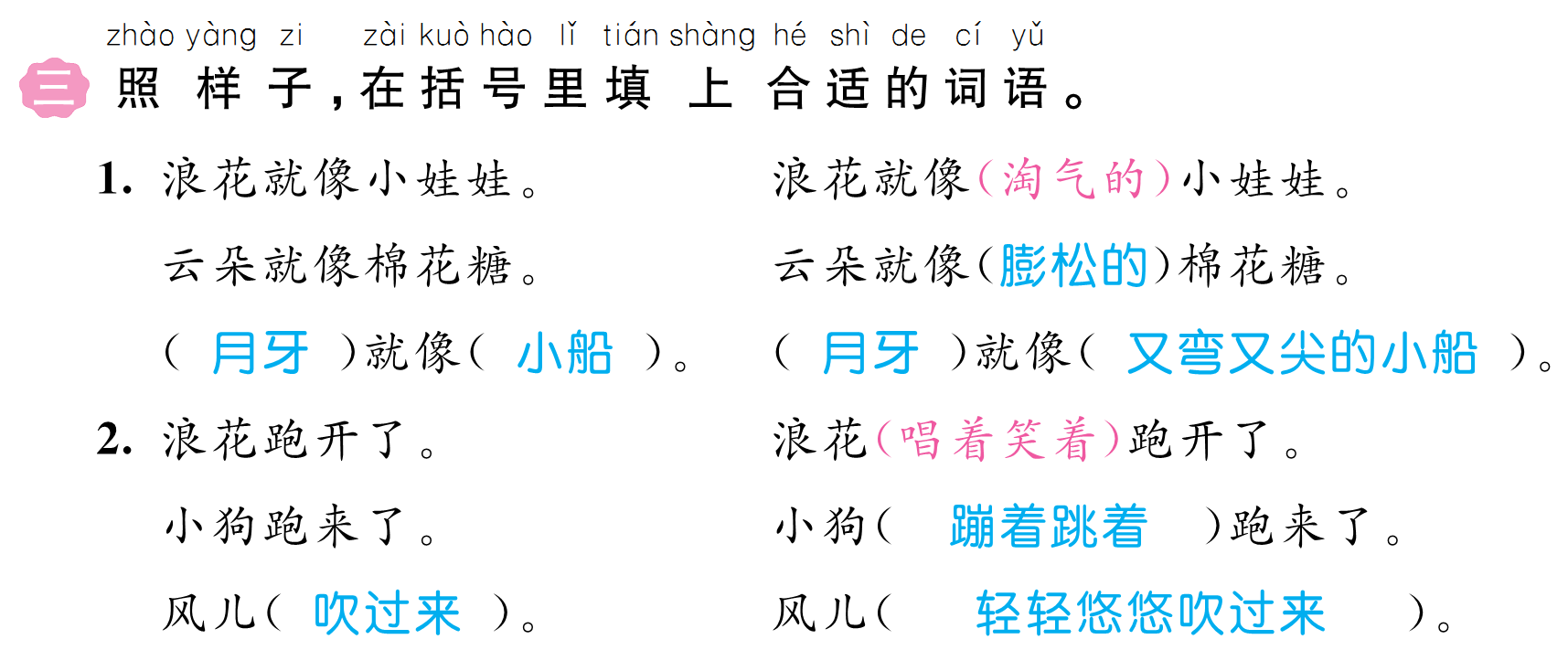 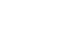 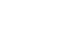 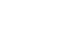 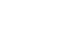 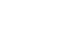 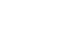 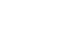 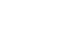 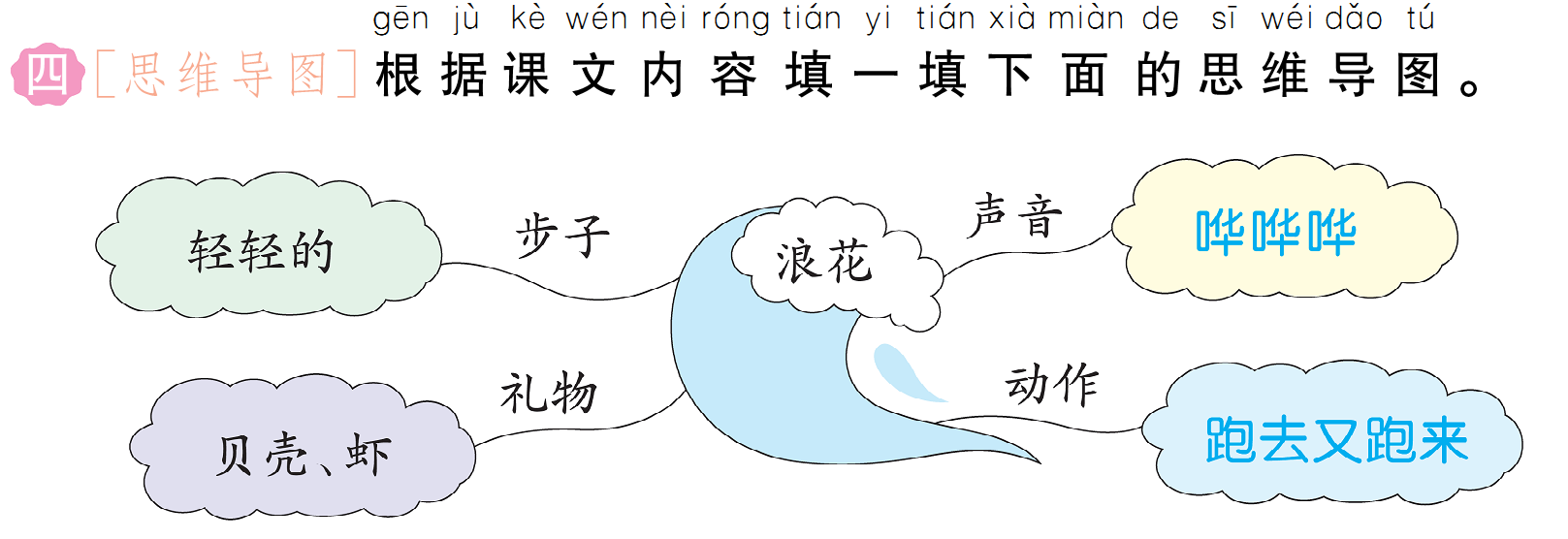 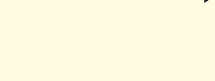 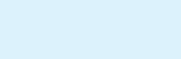 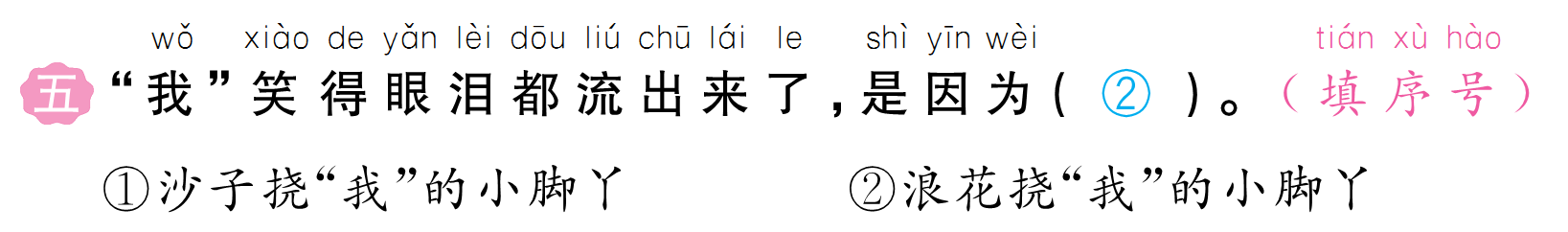 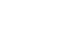 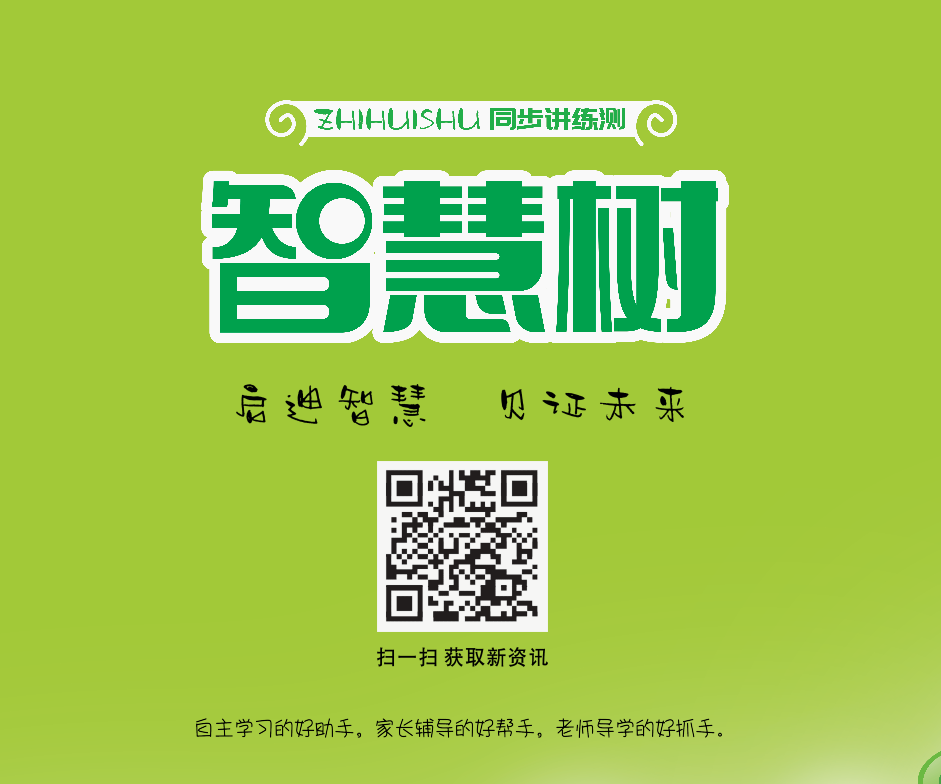 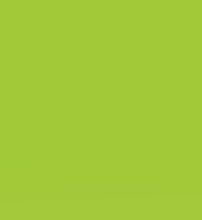